Всероссийская научно-практическая конференция «Эндоваскулярное лечение патологии аорты и периферических артерий»
15-16 декабря 2017, Москва
Участники
Участвовало в конференции – 384 
Спикеры – 42 
Участники – 298
доктора – 233
ординаторы – 49
сестры – 16
Участники выставки – 33
Оргкомитет – 11

Пленарное заседание – 1, Секционных заседаний – 7
Докладов на пленарных / секционных заседаниях – 64
Круглых столов – 6
Совместное заседание профильной комиссии – 1

В преддверии конференции, 14 декабря, был проведен 1-дневный Учебный курс, в котором приняли участие  9 спикеров, 72 доктора и 7 ординаторов.
География участия - 46 регионов РФ,
Армения, Белоруссия, Казахстан, Таджикистан, Узбекистан
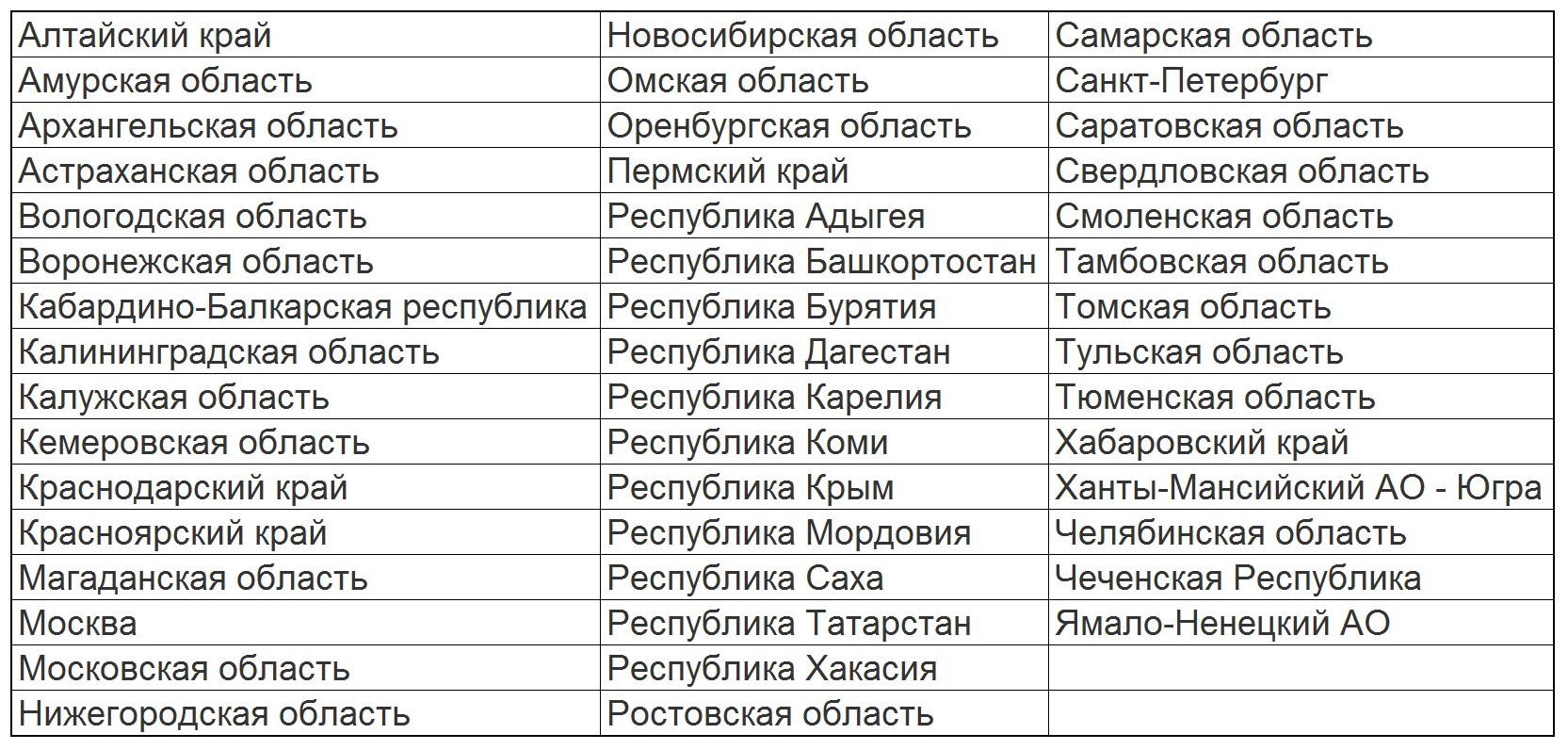 География участия – 64 города
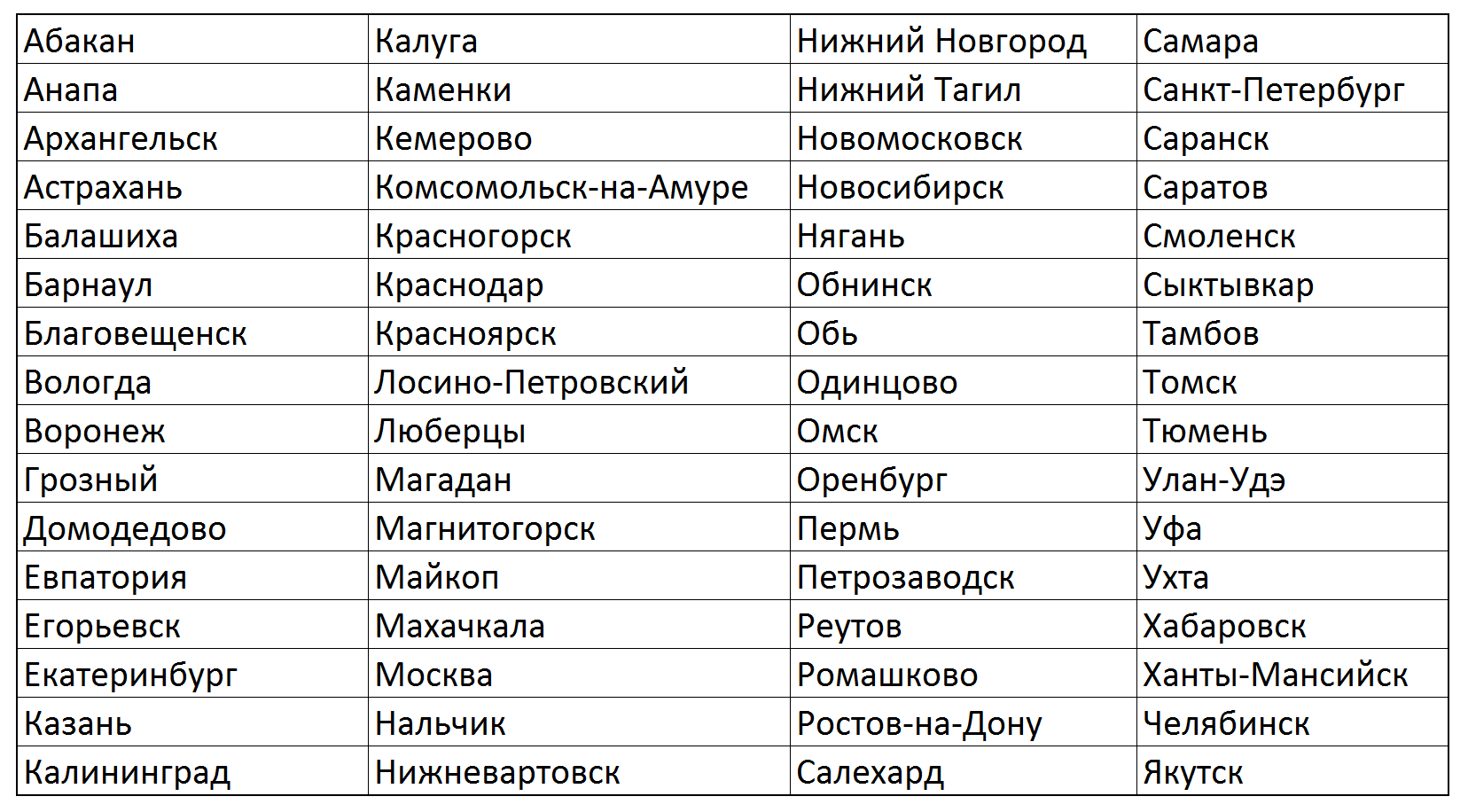 Титульные программные спонсоры
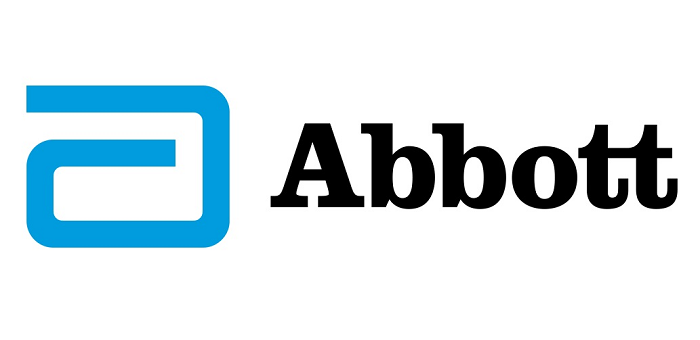 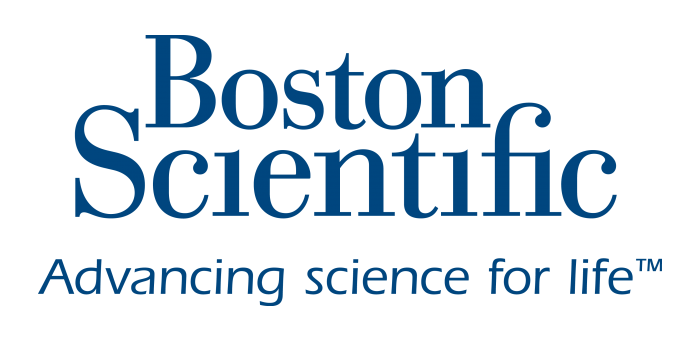 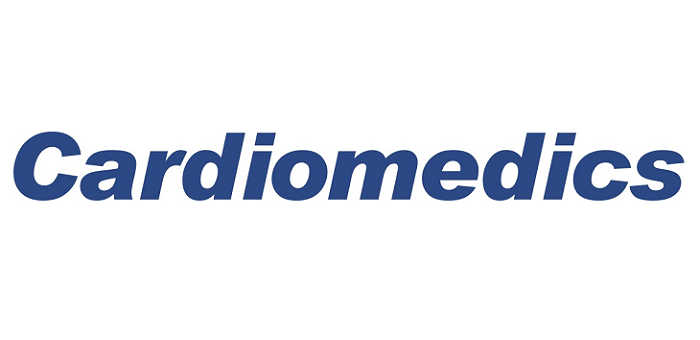 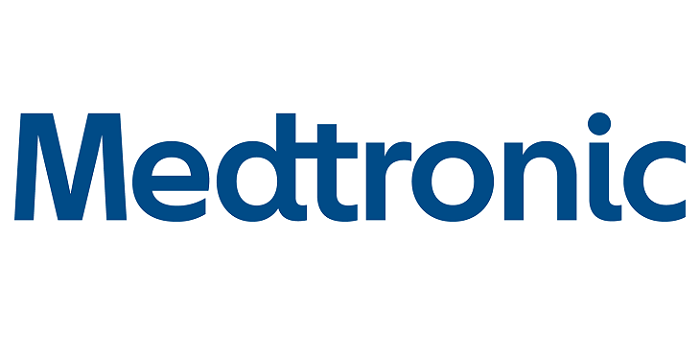 Участники выставки
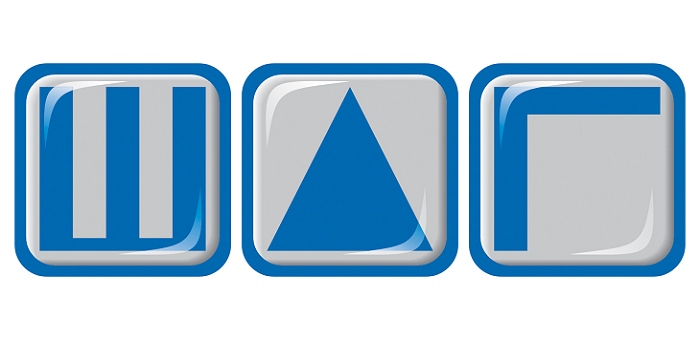 Оргкомитет
Программный комитет
Абугов Сергей
Алекян Баграт
Кавтеладзе Заза


Оргкомитет конференции
Варава Алексей
Карапетян Нарек
Новак Александр
Секретариат Правления Общества
Быкова Татьяна
Селиванова Елена
Устинов Николай
Секретариат КонференцииООО «Артизан-груп»
Беляева Ирина
Осичкина Оксана
Шишкина Валерия
Выражаем благодарность!
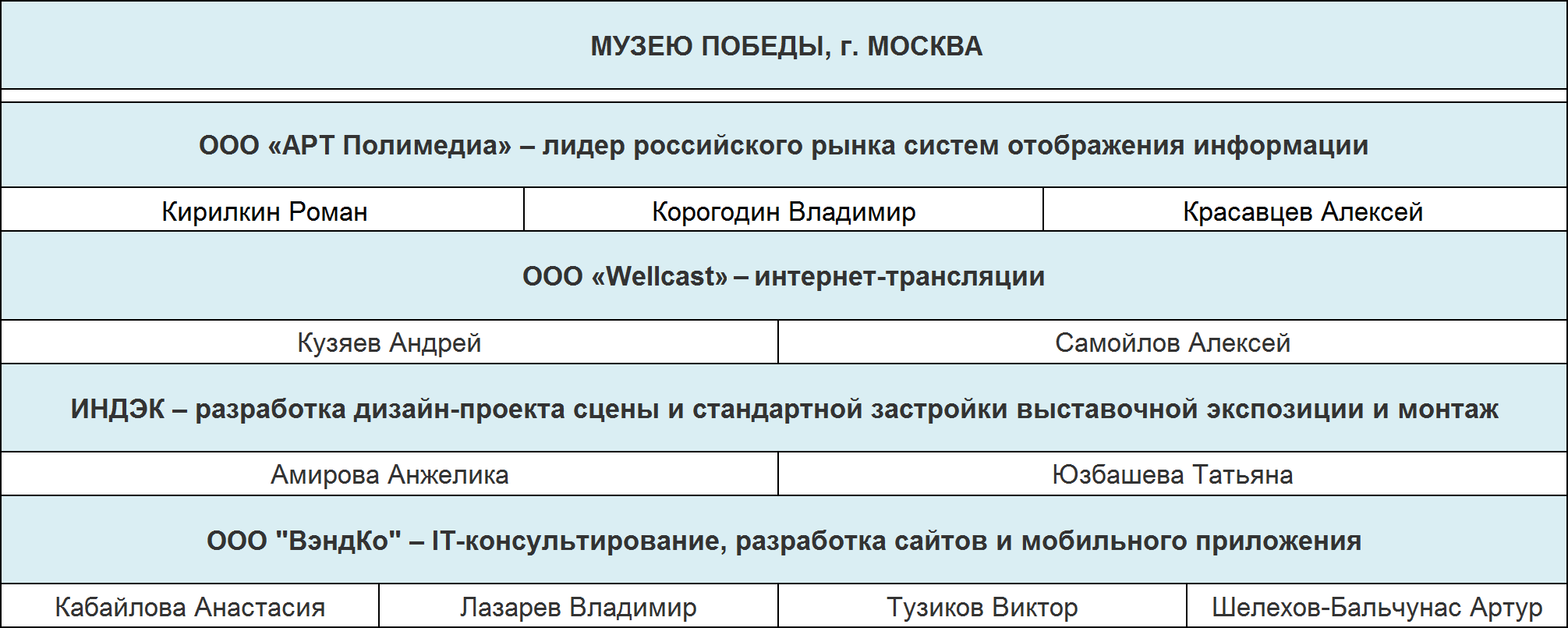 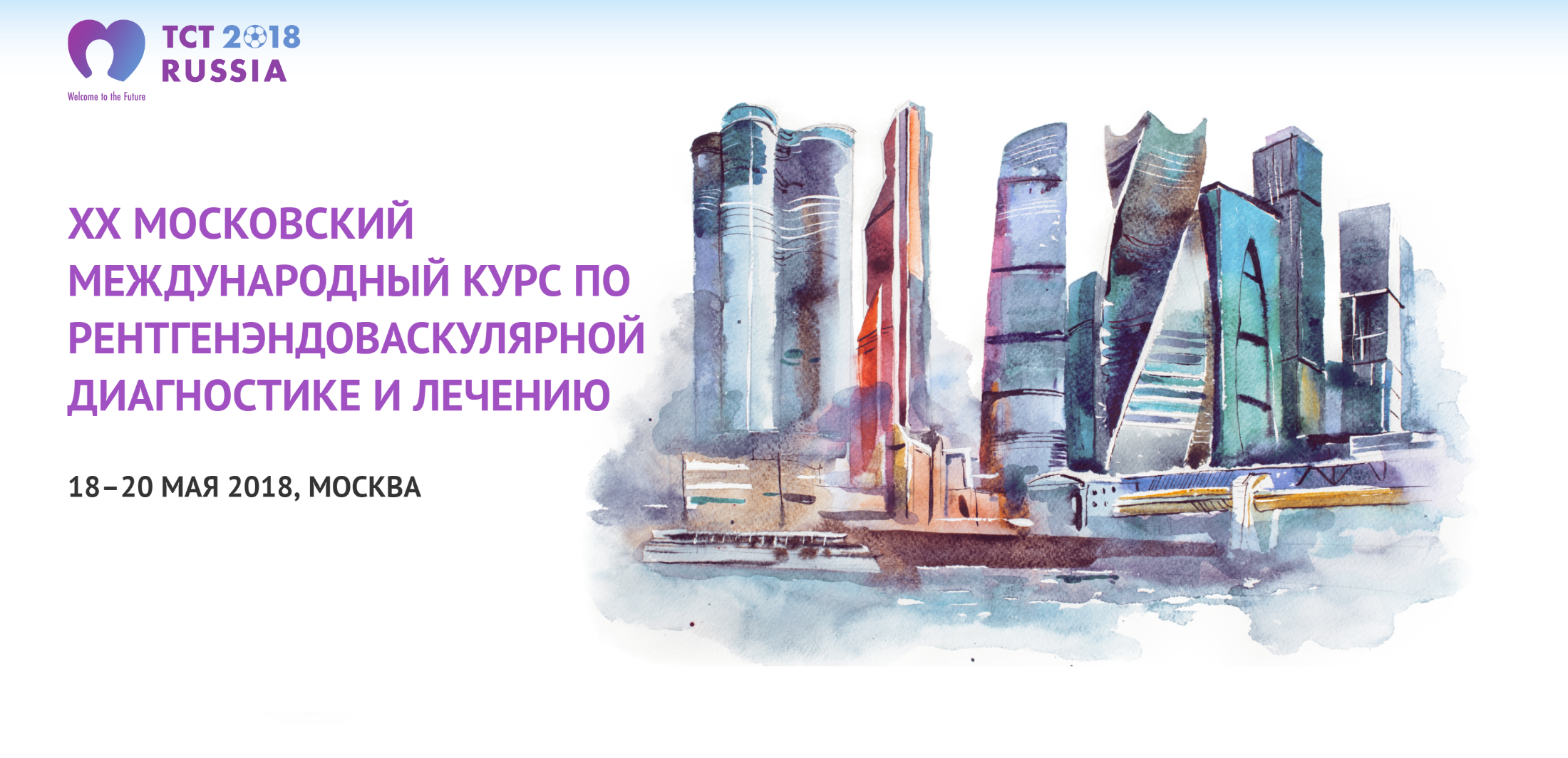 Приглашаем принять участие в
TCT RUSSIA 2018!